Abraham Lincoln
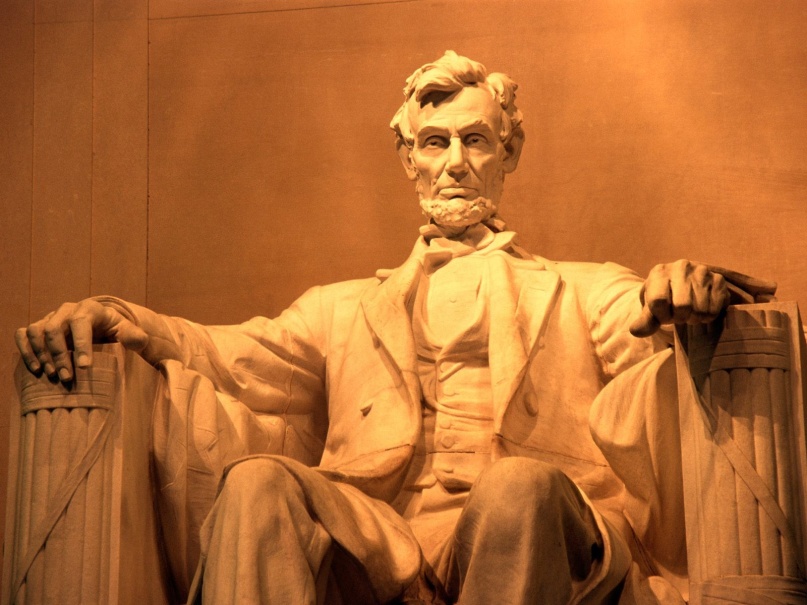 By: Kristina
What is he famous for?
Abraham Lincoln was the 16th president of the United States.
He also freed slaves.
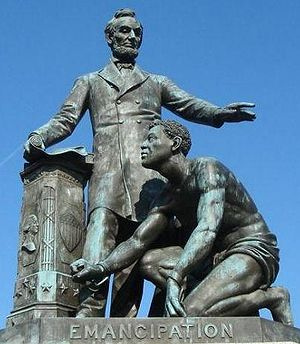 Early Life
Abraham Lincoln was born on February 12, 1809 in a log house in Kentucky. 
During his childhood Abe enjoyed reading.
Also, his family moved north.
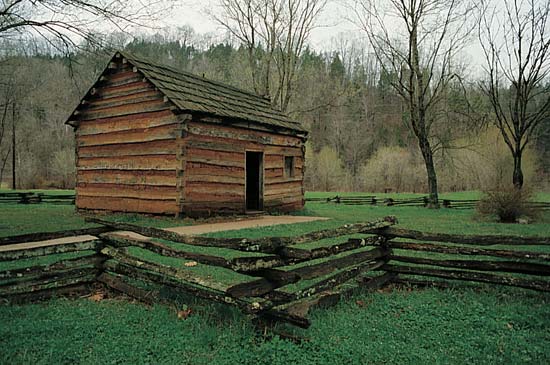 Fun Facts
At age 19 Abe was 6 feet and 4 inches tall.
Abe split logs.
People called him “Honest Abe.”
He was the 16th president.
He made a famous speech in 
    Gettysburg.
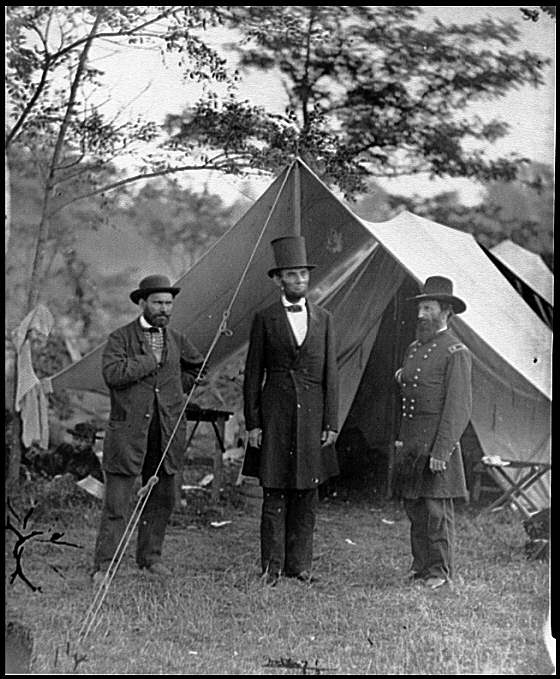